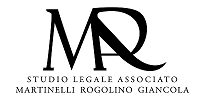 ADEMPIMENTI SPORT 
prossime scadenze
MESE DI FEBBRAIO 2024
ADEMPIMENTI SPORT  - Prossime SCADENZE MESE DI FEBBRAIO 2024
📆 GIOVEDI’ 15 FEBBRAIO 2024

           IVA REGISTRAZIONE
Le ASD/SSD in regime opzionale ex l. 398/1991, devono effettuare l’annotazione dei corrispettivi e dei proventi conseguiti nell’esercizio dell’attività commerciale, con riferimento al mese di gennaio 2024
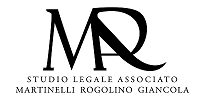 ADEMPIMENTI SPORT  - Prossime SCADENZE MESE DI FEBBRAIO 2024
📆 VENERDI’ 16 FEBBRAIO 2024

           Imposte dirette – IVA – Imposta sugli intrattenimenti
Entro questo termine le ASD/SSD sono tenute: 
al versamento delle ritenute alla fonte operate sui compensi da lavoro sportivo nella forma della collaborazione coordinata e continuativa sui compensi erogati nel mese di gennaio 2024 in caso di superamento della soglia di esenzione fiscale di 15.000,00 Euro ex art. 36 d.lgs. 36/2021;
al versamento dei contributi previdenziali sui compensi da lavoro sportivo nella forma della collaborazione coordinata e continuativa sui compensi erogati nel mese di gennaio 2024 in caso di superamento della soglia di esenzione fiscale di 5.000,00 Euro ex art. 35 d.lgs. 36/2021;
al versamento dei contributi previdenziali ritenute IRPEF sui redditi da lavoro dipendente percepiti nel mese di gennaio 2024;

segue
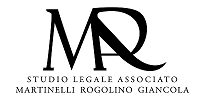 ADEMPIMENTI SPORT  - Prossime SCADENZE MESE DI FEBBRAIO 2024
📆 VENERDI’ 16 FEBBRAIO 2024

           Imposte dirette – IVA – Imposta sugli intrattenimenti
alla liquidazione ed al versamento dell’Iva per il mese di gennaio 2024 per le operazioni commerciali eseguite in regime ordinario;
alla liquidazione ed al versamento dell’Iva per il IV trimestre 2023 per le operazioni commerciali eseguite in regime opzionale ex l. 398/1991;
versamento dell’imposta sugli intrattenimenti per le attività svolte con continuità nel mese precedente;
alla autoliquidazione dei premi INAIL (saldo 2023 - acconto 2024) ed alla comunicazione di riduzione delle retribuzioni presunte esclusivamente con modalità telematica.
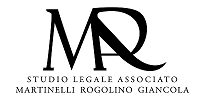 ADEMPIMENTI SPORT  - Prossime SCADENZE MESE DI FEBBRAIO 2024
📆 MERCOLEDI’ 28 FEBBRAIO 2024

           Imposte INdirette – IINPS – 5 PER MILLE - LUL
Termine ultimo per trasmettere la dichiarazione dei redditi tardiva (da tramettere entro il 30.11.2023) con relative sanzioni 
 
Le persone fisiche esercenti attività d’impresa, arte o professione in regime forfettario ex L. 208/2015 devono presentare apposita comunicazione telematica all’Inps entro il 28.02, qualora siano interessate a fruire del regime contributivo agevolato
(Circ. Ag. Entrate 10/E/2016 - Circ. Inps 35/2016) oppure rinunciarvi per la perdita dei requisiti. 
 
Termine ultimo per presentare domanda di iscrizione telematica nell’elenco dei beneficiari del 5 per mille tenuto dal Ministero della Cultura per le associazioni di tutela, promozione o valorizzazione dei beni culturali e paesaggistici.
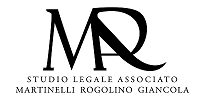 ADEMPIMENTI SPORT  - Prossime SCADENZE MESE DI FEBBRAIO 2024
📆 GIOVEDI’ 29 FEBBRAIO 2024

           UNIEMENS – LIQUIDAZIONE E VERSAMENTO IVA – IMU – BOLLO - LUL
Trasmissione UNIEMENS flussi contributivi e retributivi unificati all’INPS per i dati del mese di gennaio 2024 dei lavoratori dipendenti e dei collaboratori coordinati e continuativi oltre la soglia dei 5.000,00 Euro;
 
Obbligo mensile di registrazione e fatturazione delle operazioni commerciali svolte nel mese e la presentazione della dichiarazione relativa agli acquisti intracomunitari registrati nel mese precedente previo versamento delle relative imposte.
 
Presentazione telematica del MODELLO INTRA per acquisti di beni/servizi effettuati da ASD che non siano soggetti passivi dell’imposta ma che abbiano effettuato acquisti intra-comunitari nel mese di dicembre 2023 oltre la soglia di 10.000,00 Euro e che abbiano optato per l’applicazione dell’imposta su detti acquisti in Italia;

 segue
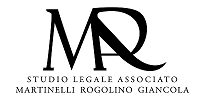 ADEMPIMENTI SPORT  - Prossime SCADENZE MESE DI FEBBRAIO 2024
📆 GIOVEDI’ 29 FEBBRAIO 2024

           UNIEMENS – LIQUIDAZIONE E VERSAMENTO IVA – IMU – BOLLO - LUL
Versamento dell’Imu, senza sanzioni e interessi, dell’eventuale differenza positiva dell’Imu, calcolata sulla base delle delibere pubblicate entro il 15.01.2024, e quella versata entro il 18.12.2023 (art. 1, cc. 72-74 L. 213/2023).
 
Imposta di bollo Fattura elettronica - Termine di versamento dell’imposta di bollo sulle fatture elettroniche relative al 4° trimestre 2023.
 
Termine ultimo per l’iscrizione al Libro unico del lavoro per i rapporti di lavoro sportivo subordinato e per le collaborazioni amministrativo gestionali (per le co.co.co sportive il termine per l’adempimento attraverso il RAS è stato sospeso – circolare INL 1/2024).
 
Termine per la presentazione telematica all’Inail delle denunce retributive annuali.
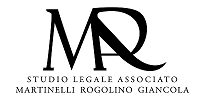 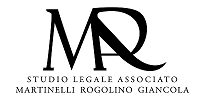 Speriamo di aver reso un servizio utile

Per ulteriori richieste rivolgersi a 
segreteria@martinellirogolino.it 


Avv. Biagio Giancola